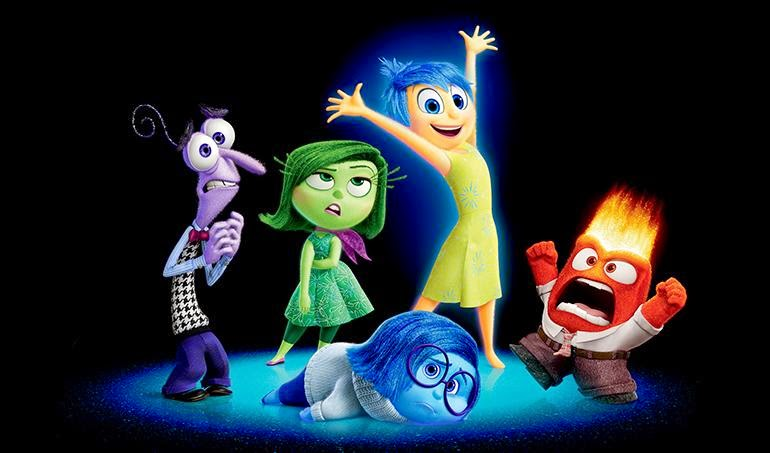 Colour the emotions appropriately
Persuade me!
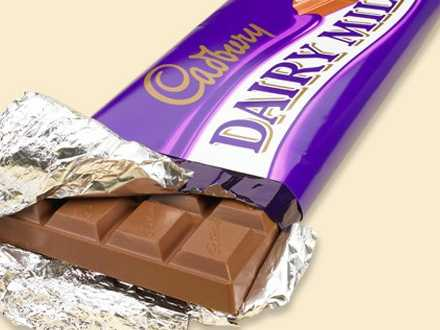 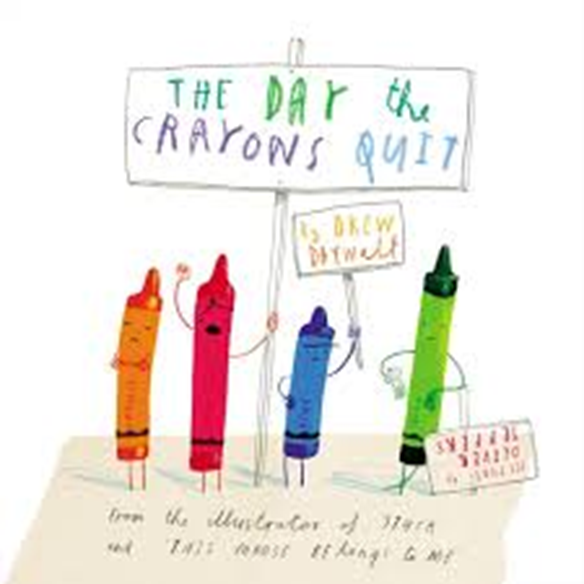 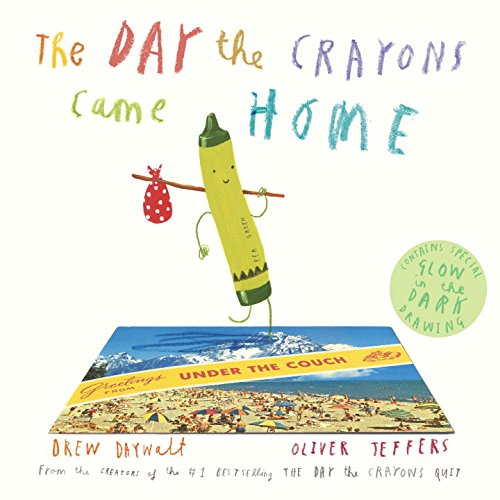 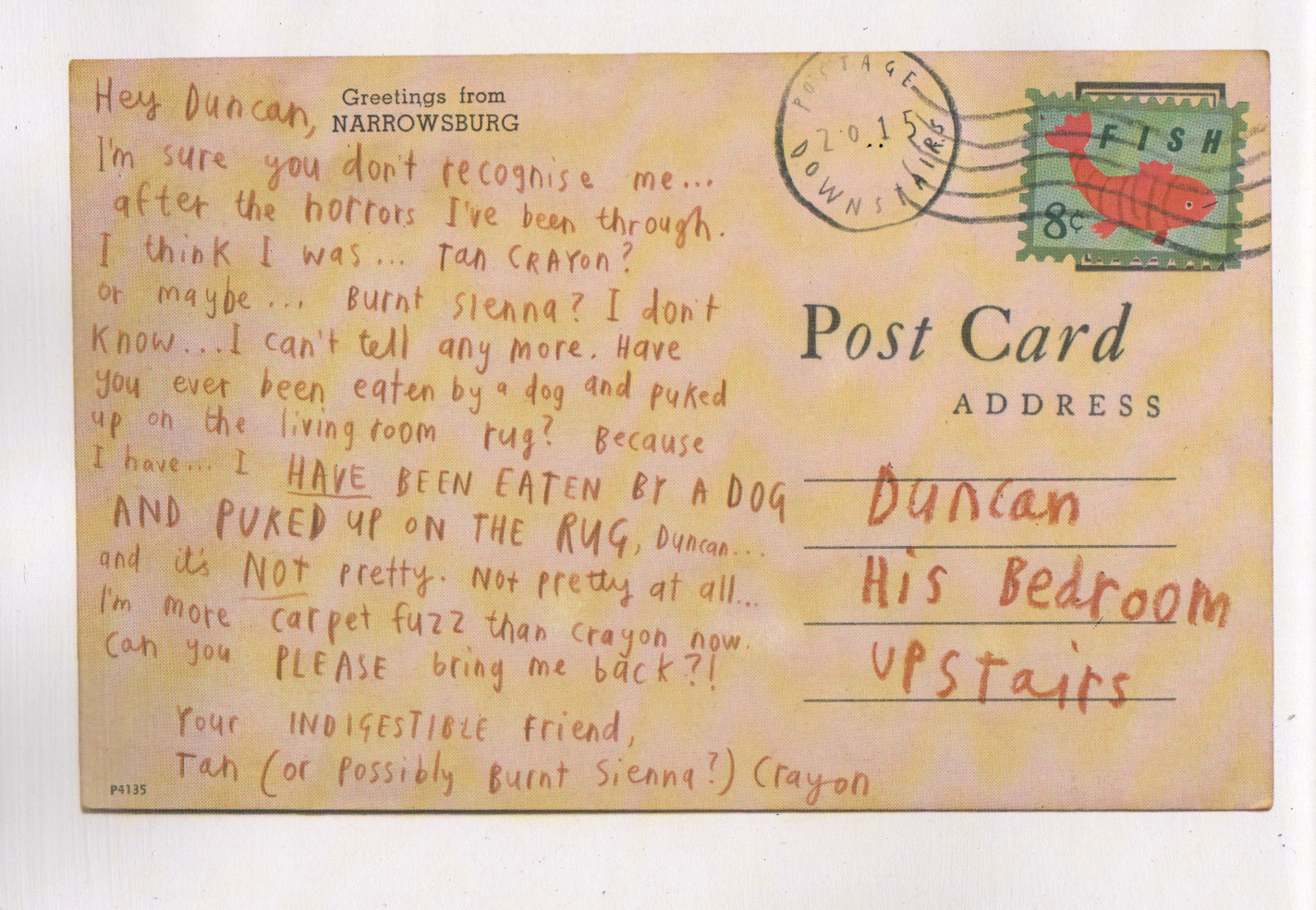 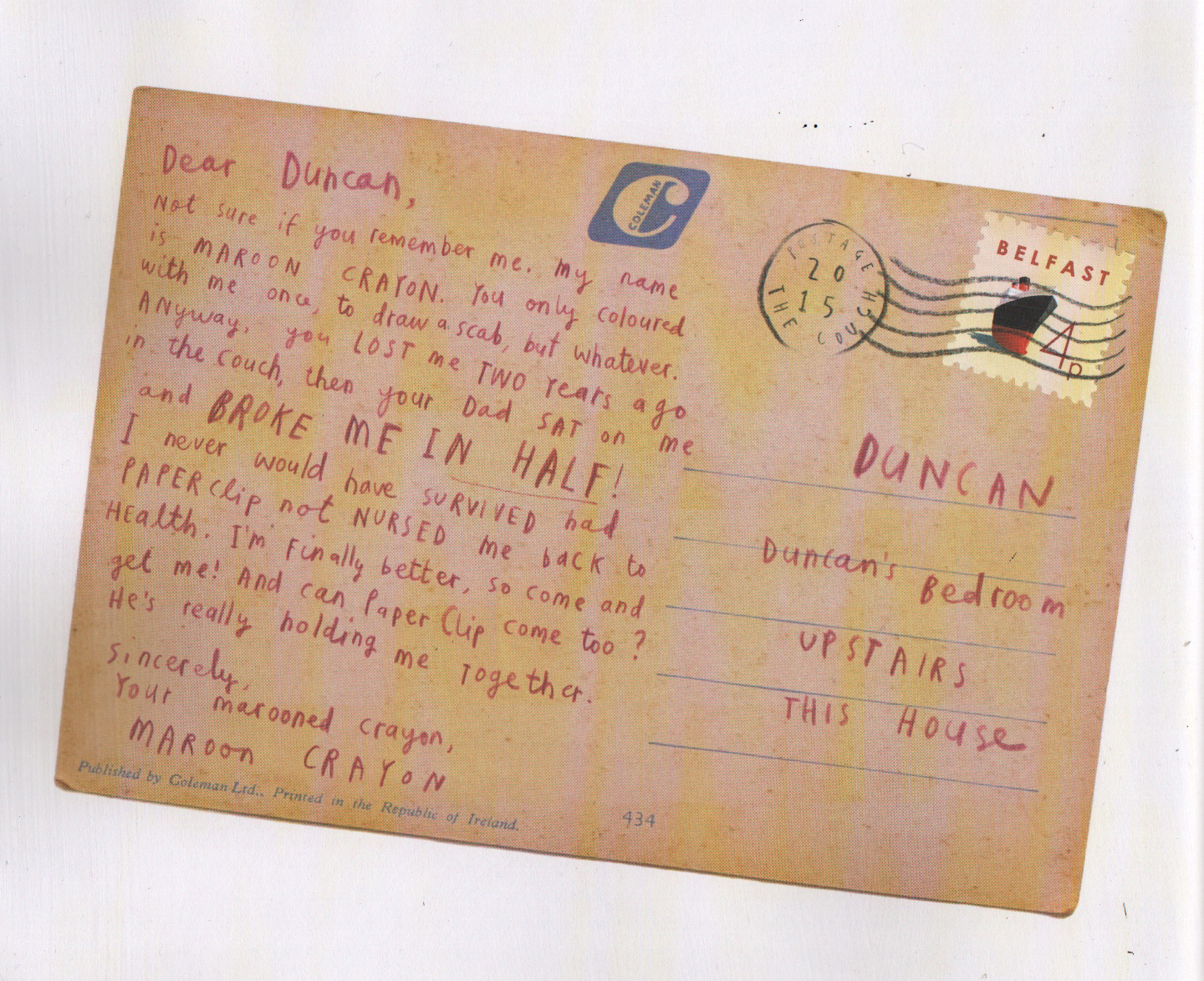 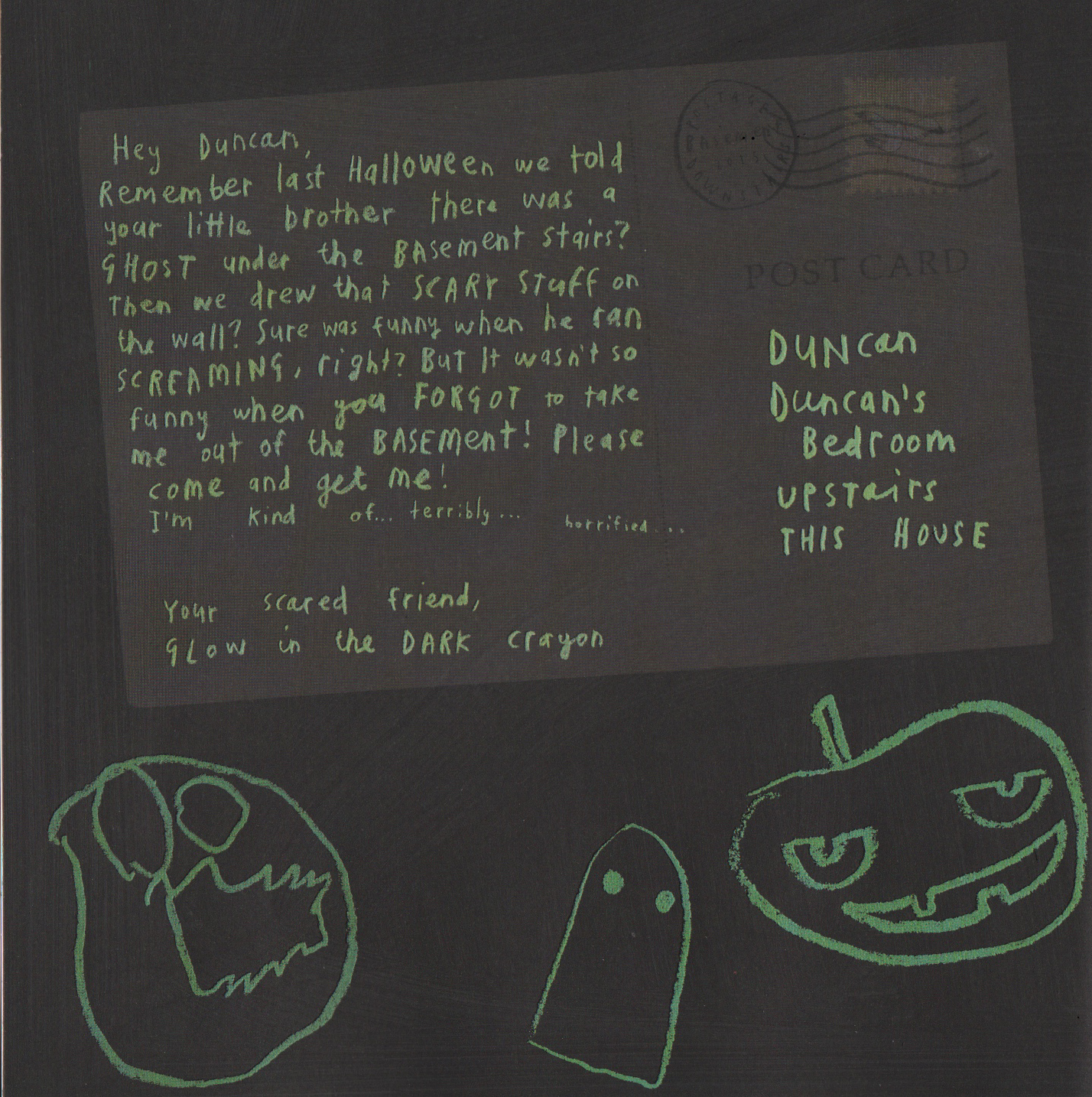 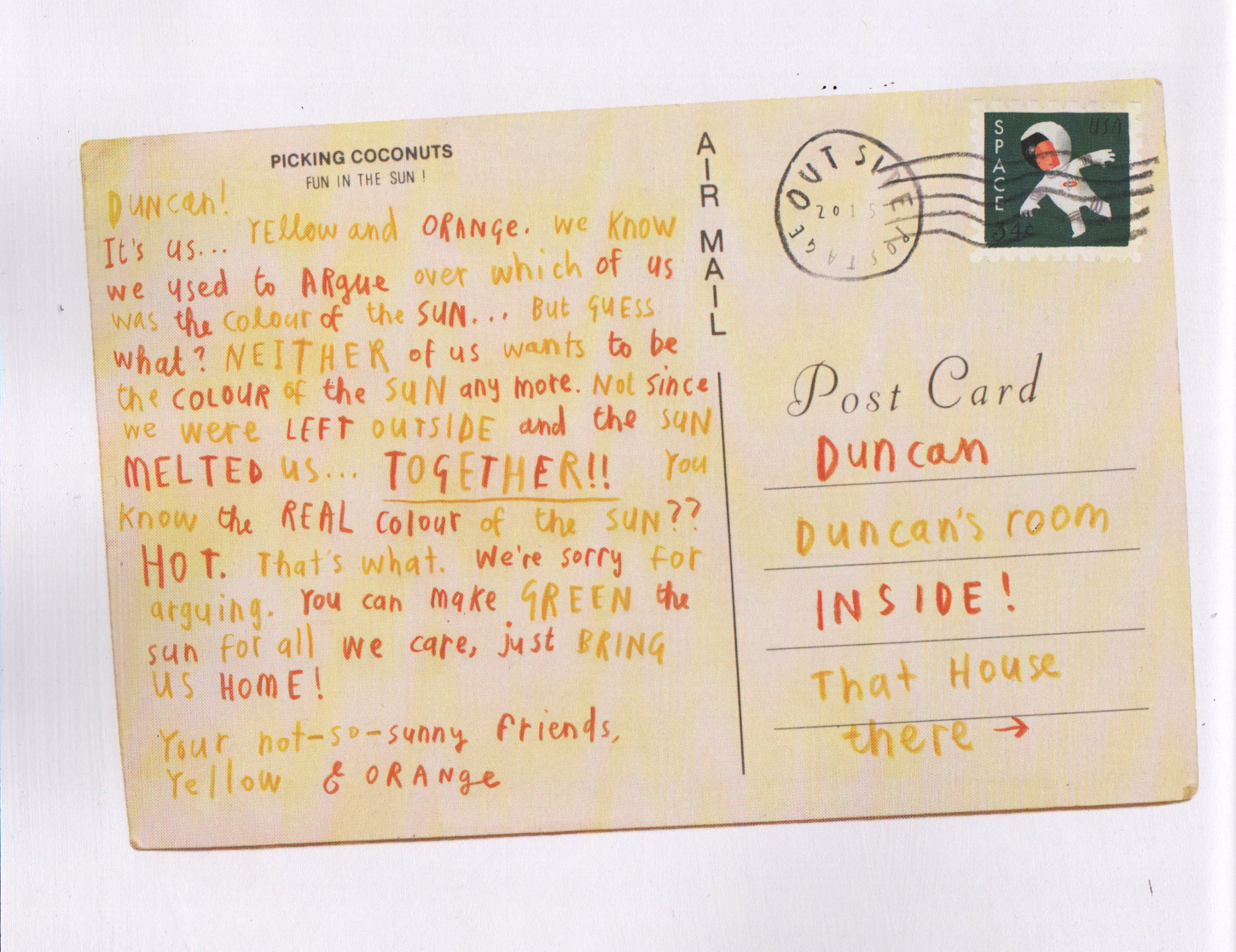 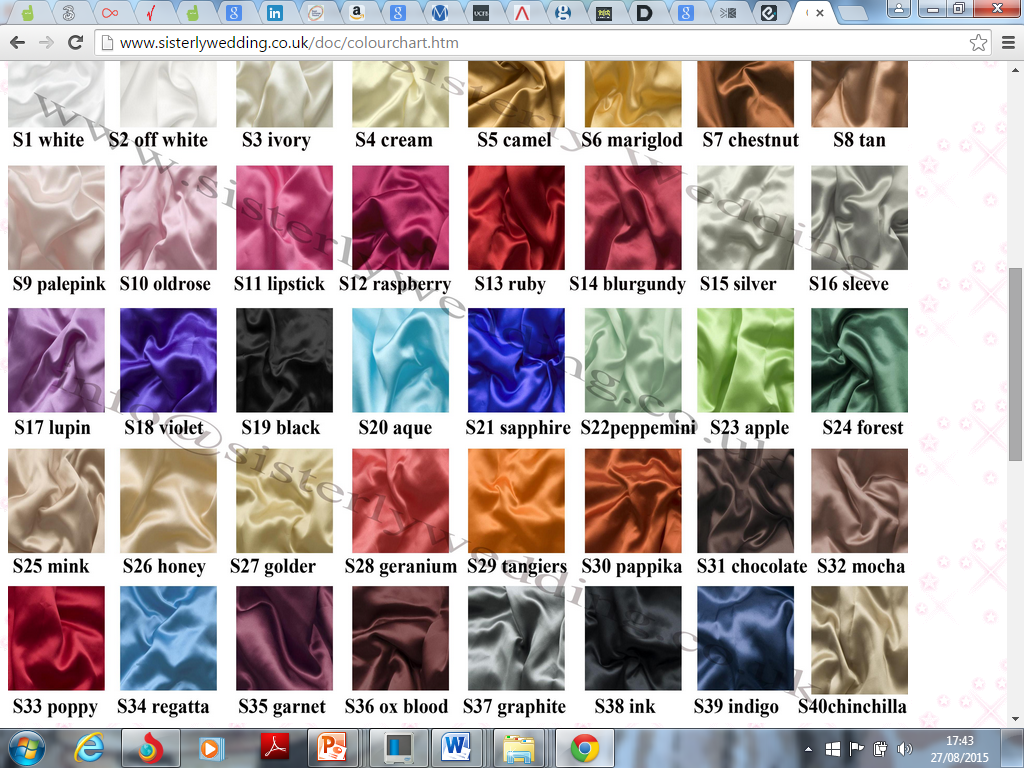 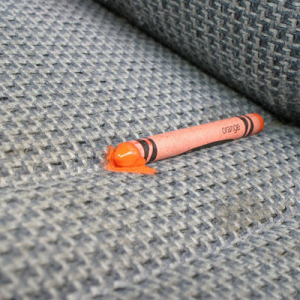 What could happen?
lost?????         melted
stuck
                                                                       chewed
qqqqqqqqqq
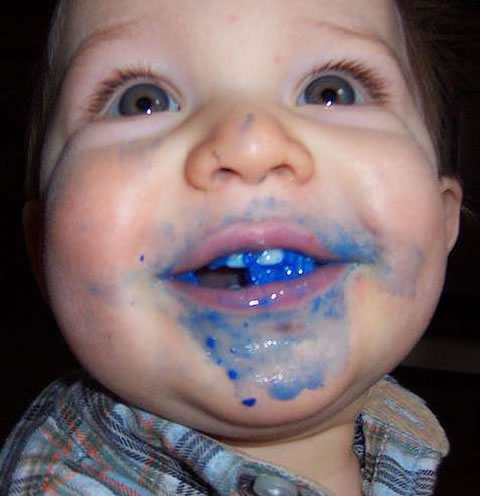 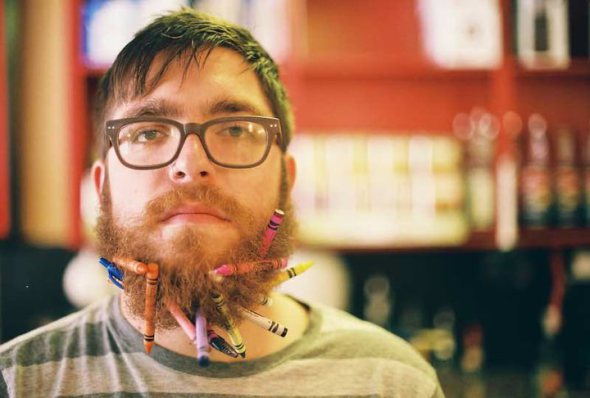 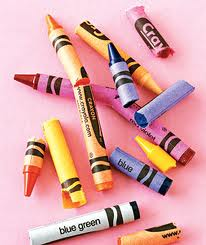 broken
DUNCAN! 
How could you? You betrayer…life-taker….brute. I thought we were friends because of all the hours spent colouring Batman together. How wrong I was! I helped you reach the highest echelons of artistic expression with my subtle shading and intense mood creation. What did you give me in return? A broken back. A BROKEN BACK! Last night, in a violent rage, you snapped me like a twig and discarded me in the bin. It wasn’t my fault that you coloured over the lines and ruined your ‘masterpiece’!. Who do you think you are? MONET!
Retrieve me immediately or you will be hearing from my lawyer and it won’t be pretty.
Your vengeful, soon-to-be ex-friend,
Ink Crayon
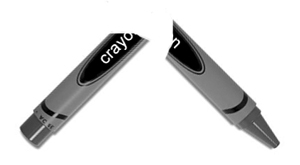 Finding some great colours!
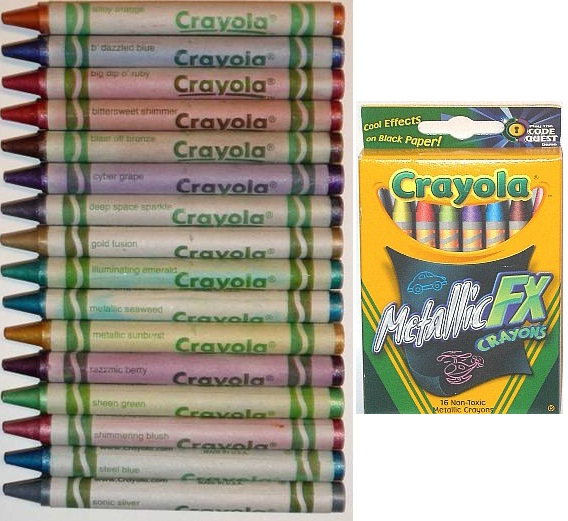 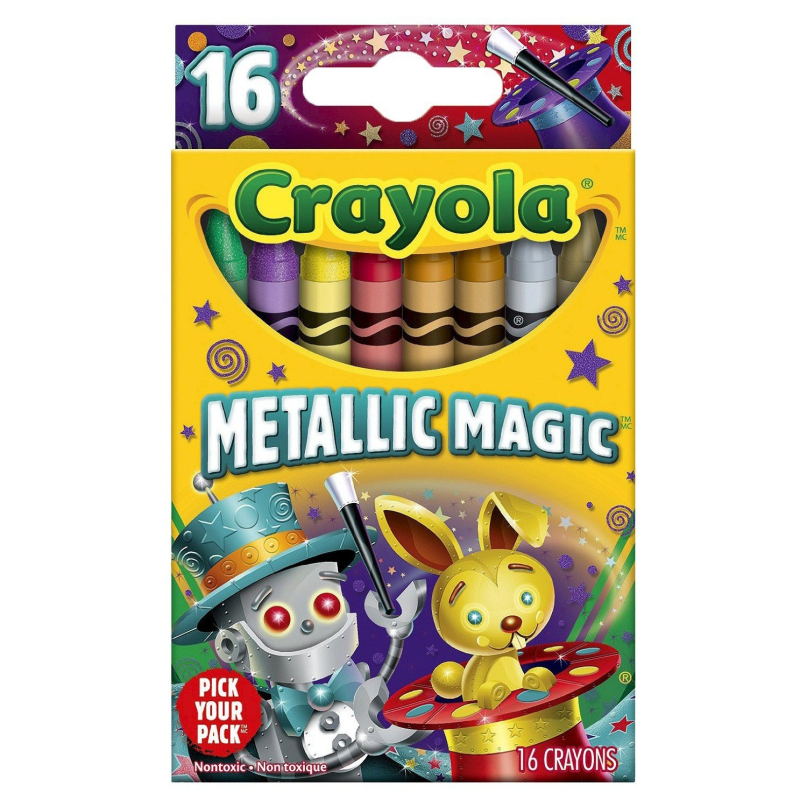 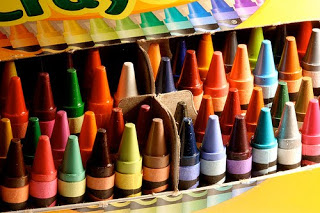 Purpose of the post-card – lost, forgotten, broken or neglected!
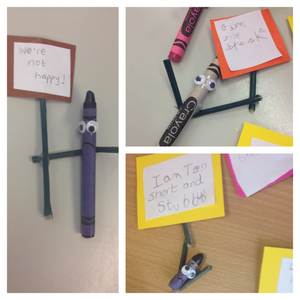 Bring the characters to life!
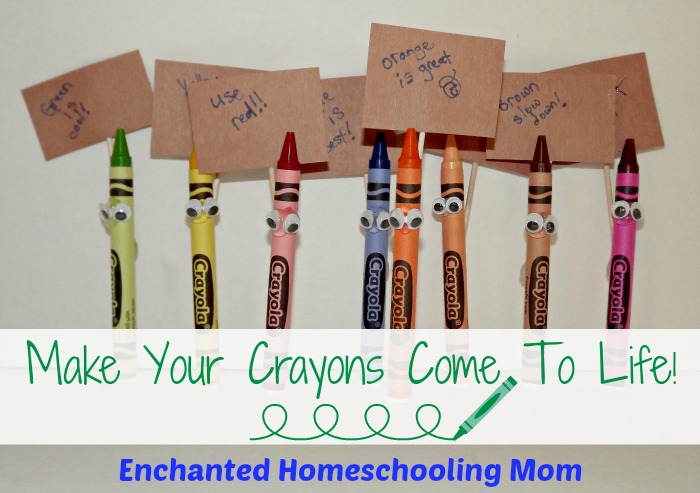 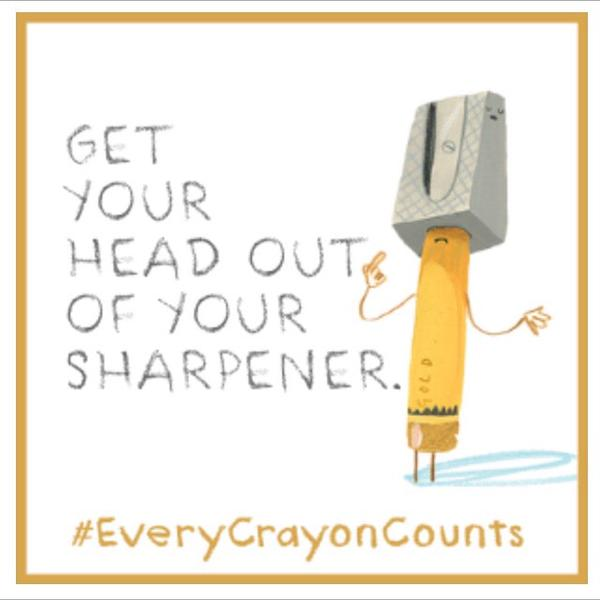 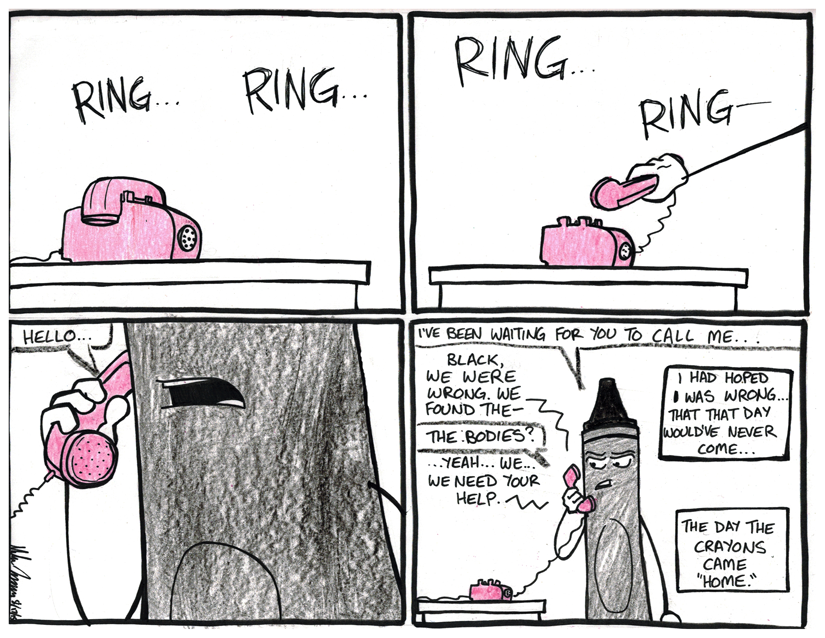 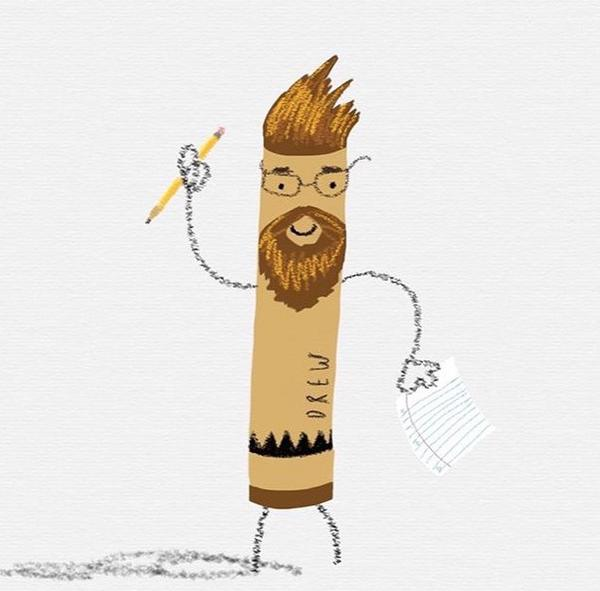 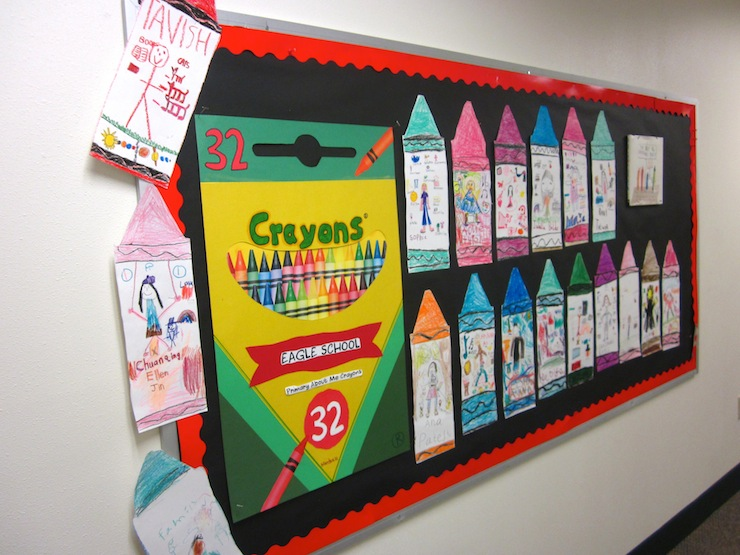 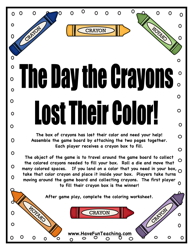 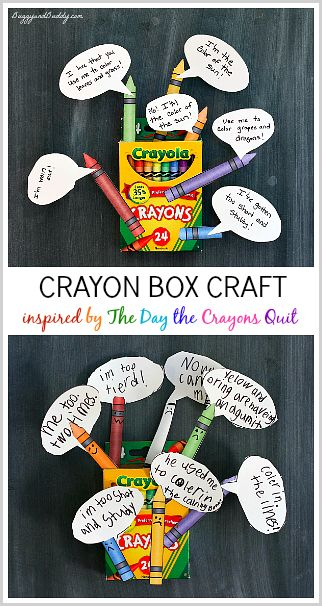 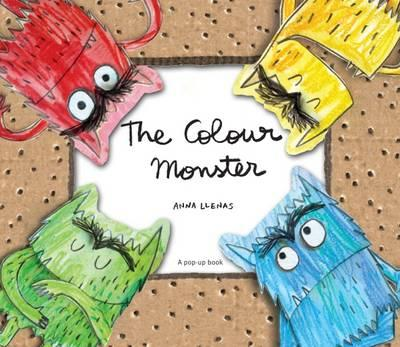